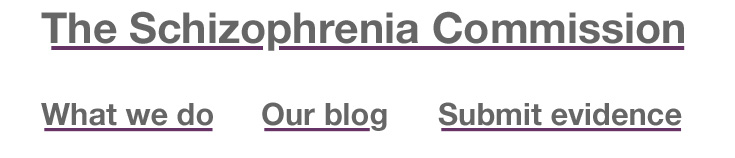 Inpatient Care and Mental Health Nursing

Alan Simpson
Professor of Collaborative Mental Health Nursing
School of Health Sciences, City University London

Chair, Mental Health Nurse Academics UK


http://www.schizophreniacommission.org.uk/
Inpatient Care and Mental Health Nursing
What is the purpose of inpatient care for people with schizophrenia – what are we trying to do?

What do mental health nurses do well?

What could we do better?

What is it not?

What else might help? Any alternatives?
Acute mental health inpatient care: background
Long been subject to criticisms: 

High bed occupancy, shortage of beds and swift/delayed discharge 

Violence against staff and service users, sexual harassment, theft

Drug and alcohol problems 

Generally unpopular with service users and carers

Boredom, lack of activity, lack of staff-patient interaction, poor environment 

(MHAC 2005. Simpson 2008, Bowers et al 2009, Jones et al 2010)
Most expensive component of care 

Generally accepted that alternative community services will never fully dispense with the need for inpatient beds 

Mental health service research has focussed on the development of community services so little evidence about what works in inpatient care

Specialist staff education/training focused on community

Recent guidelines and initiatives in attempt to refocus and improve quality of inpatient care
Acute care guidelines and initiatives
Mental Health Policy Implementation Guide: Adult Acute In-patient Care Provision (DH, 2002)

Delivering race equality in mental health care (DH 2005)

Star Wards (Janner 2006)
inspiring, collecting and disseminating best practice in inpatient care

AIMS (RCPsych)
standards-based accreditation programme  to improve the quality of care in inpatient mental health wards

PET (Bowles & Howard 2003)
Protected Engagement Time
Releasing time to care - The Productive Ward (NHS Institute for Innovation and Improvement)

NICE Schizophrenia guidelines (RPS/RCP 2010 updated)
http://www.nice.org.uk/nicemedia/pdf/CG82FullGuideline.pdf

NEW: NICE clinical guideline 136: (December 2011)

Service user experience in adult mental health: improving the experience of care for people using adult NHS mental health services
www.nice.org.uk/cg136
Inpatient admissions and schizophrenia
Schizophrenia and bed use

32.7 per cent of the bed days used during 2009/10 (over 2.5 million out of a total of approx 7.9 million bed days) were for people with a diagnosis of ‘Schizophrenia’ or similar disorders (F20-F29)

Double the number of bed days for the next highest diagnostic category (mood/affective disorders)

(Health and Social Care Information Centre, 2011)
Detentions in hospital

49,417 detentions 2009/10
	(including detentions subsequent to admission etc) 
Up by 3.5 per cent on previous year

30,774 formal admissions to hospital
Up 7.3 per cent on previous year

No breakdown by diagnosis

Evident that people with schizophrenia make up a large proportion of those on acute wards and increasing proportion there against their will
Why are people admitted to hospital?
Severe mental illness PLUS ‘crisis’
E.g. severe symptoms; deterioration; risk - appears likely to harm themselves or others; stressors (bereavement); failure in activities of daily living; ‘intolerable’ behaviour; or need for assessment; AND

They or their family/community require respite, AND/OR 

Filtered via supports available (family, crisis team, tolerance, legal regulation (supervision orders), bed availability, etc

Plus, other health and life problems, e.g. social withdrawal, alcohol/drug problems, physical ill health, relationship problems, debt

All – plus previous experiences of inpatient care - serve to impact on expectations, hopes, fears re admission

(Bowers et al 2005, Bowers et al 2009)
‘Complex Care Trajectories’
Whole systems approach and ‘complex care trajectories’ 

Tilted by individual-level health events (e.g. experiencing a crisis), but also by system features (e.g. the departure of key staff, poor hospital/community communication) 

Show important roles played by support staff and informal carers and need to for skilled care co-ordination and therapeutic interventions

(Hannigan & Allen 2011)
The function of acute psychiatric wards
Safety  - most admissions emergencies or risk to self or others

Assessment – what’s going on? Why the crisis?

Treatment


Meeting basic self care needs


Physical healthcare


Management, organisation and co-ordination

(Bowers et al 2005, Bowers et al 2009)
Safety, containment, managing risk, assess, re-assess

Assess nature, type and extent of problems, constant presence

Medication, presence+, being alongside, rapport, therapies

Feeding, drinking, attending to personal hygiene

Diagnostic procedures, care and treatment of conditions, info

Organising and co-ordinating MDT, liaising with family and community services, MH Act documentation, records, etc etc etc
Mental health nursing care: Nurse-patient interaction
Bulk of 24 hour care provided by MHNs and their assistants

Patient studies/surveys often praise nursing care but want more of it or more psychological interventions (Bee et al 2006)

Long history criticising lack of nurse-patient interactions – much nurse therapeutic activity behind the scenes or involve subtle ‘low visibility’ skills

NEW: Cleary et al 2012 Review and synthesise 23 papers (18 studies) investigating nurse-patient interaction in acute inpatient care
Reveals that nurse communication involves interpersonal approaches and methods that exemplify highly developed communication and personal skills designed specifically for this challenging setting. 

Overlaps with recent work to identify techniques and approaches employed by ‘expert’ nurses when interacting with people who are acutely psychotic (Bowers et al 2010)
http://www.iop.kcl.ac.uk/iopweb/blob/downloads/locator/l_436_Talking.pdf

Research how we best develop and enable use of such skills…
Nurse-Patient Interactions Skills (Cleary et al 2012)
1. Sophisticated communication
Relating through the ordinary
Weaving psychological interventions with physical care and practical matters
Listening –Understanding- responding
Negotiation
Interpersonal calming
Empathy under duress

2. Subtle Discriminations
Penetrating the psychosis
Individual-Milieu Pattern Recognition
Managing Control-Freedom Tensions

3. Managing Security Parameters
Rules Management
Prevention of Harm
Managing Diversity
Crisis Management
Limit Setting
4. Ordinary Communication
Showing Interest
Giving Information
Being with, and Being There for
Knowing the Patient
Experiencing Patients’ Progress

5. Nursing Team Reliance
Exchanging Patient Information
Nurse-Nurse Communicative Coherence
Debriefing with other Nurses

6. Personal Characteristics important to patients
Imagination
Sense of Humour
Respecting Patients’ Intrinsic Humanity
Non-judgementalism
Patience and perseverance
Internal calmness in the face of fire
Preparing for psychosocial interventions
Nurses can provide an atmosphere that maximises safety and containment and prepares the person for more intensive or structured psychosocial – therapeutic interventions that aid recovery

CBT, adherence therapy, motivation, family work, etc

Nurses work with and alongside the fractured state to help the person find themselves and to find their way

Short meetings, getting used to sitting with a person, beginning to talk about things

‘sometimes carrying and then walking alongside on the path’

Different to therapy where two people choose to be there and agree on the need to be there
Structured Activities
Boredom and lack of meaningful occupation  is major complaint (Lelliott & Quirk 2004). 

Availability of therapeutic activities varies widely (CHI 2004)

Challenges for OTs  due to acuity and swift discharges (Simpson et al 2009)

Leads to frustration, aggression, leaving the wards (absconding), etc

Programme of structured activities reduces incidents, especially severe self-harm (Bowers et al 2008)
Star Wards -– focus on increasing staff-patient interaction and patient activities

Evaluation found big increase in patient-focused activities and patient contact (Simpson & Janner 2010)
http://www.starwards.org.uk/publications

Overwhelmingly described in positive terms, including ‘rewarding’, ‘interesting’, ‘fun’ and ‘innovative’.

Underpinned by an Appreciative Enquiry approach  - has hundreds of staff and patients enthusiastically creating and sustaining high quality initiatives – lessons to learn!
Room for improvement: physical healthcare
Physical healthcare
Increased risk of death from circulatory conditions, infections and endocrine disorders
Higher rates of smoking 
Higher rates of cardiovascular disease
Less likely to exercise and more likely to have poor diets
Increased risk of weight gain and diabetes
Lack of good evidence-based approaches to tackle this but number of developments taking place 

Need for far greater focus and research  

(Robson & Gray 2007, Tosh et al 2011)
Room for improvement: Substance use & sexual health
Sexual health
Many people with schizophrenia have difficulties in their intimate relationships - being victimised/exploited, not having the skills to find and maintain a relationship, and also limited understanding of sexual safety (prevention of BBV and STI infection).

Also evidence of association between child sex abuse and many psychiatric disorders including schizophrenia with implications for practice (Read et al 2005, Jonas et al 2011)

Sexual health not really on radar but could be embedded in the public mental health agenda (Hughes & Gray 2009)
Alcohol and drug use
Evidence that people with schizophrenia have considerable problems with alcohol,  cannabis use and other drug use -  increases chances of hospital admission (Miles et al 2003, Menzies et al 1996)

Increase in admissions for schizophrenia and substance misuse  - challenge on wards (Simpson et al 2011)

Limited evidence about effective interventions but stepped approach to alcohol should be applicable: 
Screening & assessment
Brief advice & brief interventions

MH nurse education and development needs to include knowledge and skills to work therapeutically with patients presenting with dual diagnoses
Room for improvement: Families, carers and discharge
Families and carers





Patients as parents




Preparing for discharge


Maintaining recovery post-discharge
Engagement, information, signpost
Family champions on wards
Learn from families & carers
‘Triangle of care’
http://static.carers.org/files/caretriangle-web-5250.pdf

Needs of parents and children & family-friendly services (Burbach & Stanbridge 2006, Askey et al 2009)
http://www.meridenfamilyprogramme.com/


Flexible staff, home visits, peer support

Peer support alongside CMHTs – need for more research into different models (Simpson et al in press; Gillard et al ongoing study)
Morale is good: Maintain staff morale
Two studies found good morale amongst staff on inpatient wards (Bowers et al 2008, Totman et al 2011)

Good morale important for:
strong therapeutic alliances 
positive patient experiences, and
successful implementation of initiatives to improve care

Inpatient staff feel sustained in their potentially stressful roles by:
mutual loyalty and trust within cohesive ward teams 
clear roles
supportive ward managers 
well designed organisational procedures and structures
Perceived threats to good morale include: 
Staffing levels that are insufficient for staff to feel safe and able to spend time with patients
High (perceived) risk of violence
Lack of voice/involvement in decisions and in the wider organisation

Need to:
Increase employee voice
Design jobs to maximise autonomy within clear structured protocols
Enable and promote greater staff-patient contact 
Improving responses to violence
Nursing education
The new mental health field practice learning outcomes include topics specifically relating to schizophrenia, e.g. in the Communication and interpersonal skills domain:

1.1  Mental health nurses must use skills of relationship-building and communication to engage with and support people distressed by hearing voices, experiencing distressing thoughts or experiencing other perceptual problems.  (NMC, 2010)

Nb. We have not had such mental health specific skills detailed before for student nurses to achieve.

Important to ensure that pre-registration nursing education continues to have a mental health specialist field – has been under threat
Relational care models (e.g. Soteria Network)
Consideration of alternatives to inpatient care, e.g. crisis houses

Consideration of relational care models, e.g Soteria Network 

http://www.soterianetwork.org.uk/

Raising the possibilities of minimal medication or no medication alternative care provision

Systematic review of Soteria Paradigm for treatment of people with schizophrenia (Calton et al 2008) – 3 controlled trials found equal and in some areas better results compared with conventional, medication-based approaches

More investment in research into alternative approaches required
Thanks
Members of Mental Health Nurse Academics UK
http://mhnauk.swan.ac.uk/main.htm

Geoff Brennan, Nurse Consultant at Camden and Islington NHS Foundation Trust, London





Bonus slides….
Mental health nursing
The United Kingdom (including England) has one of the higher ratios of mental health nurses (MHNs) to population, with approximately 104 nurses (MHNs) per 100,000 population (WHO 2005)

There are approx 47,000 registered MHNs working in the National Health Service (NHS) in England (DH 2005) and several thousand more working in the independent sector. 

In the NHS, MHNs constitute 13% of all whole time nursing posts(DH 2005).

Education (training) is typically a 3-year long diploma or degree level course at pre-registration level. Some content is shared with other nursing students. 

MHNs work with all age groups and in all areas of service delivery, for example inpatient care, acute and long-term community teams, general hospital liaison services, drug and alcohol services and forensic services.
A cluster of concerns
Payment by Results (PBR) 

Will clusters reinforce separation of disorders?

Will individual needs be taken into account (with all the resultant complexity) or will services provide a standard care plan according to the cluster? 

Dual diagnosis nurse consultants concerned that if someone doesn’t neatly fit the dual diagnosis cluster, then their co-morbidity wont be addressed
Primary Care and Mental Health Measure (Wales)
Primary Care
Health inequalities - variable physical and mental health care

Inadequate knowledge and skills of the Primary Care workforce

Routine physical investigations may not be offered (e.g. Blood Pressure, Cervical Screening) and contribute to higher rates of mortality

Lack of support for carers

(House of Commons Health Committee 2009; Bunting et al;  date unknown; Oud et al 2007)
Mental Health Measure (Wales)
Legislative arrangements (Law) in respect of the assessment and treatment of people with mental health problems. Includes:

Primary care assessments, treatment, info and referral

Care co-ordination and planning

Independent mental health advocacy for all

(Welsh Assembly Govt 2011)